Southwestern Minnesota SynodBishop Election Report - Presentation
John Hessian
ELCA Research, Analysis and Data
April 27, 2021
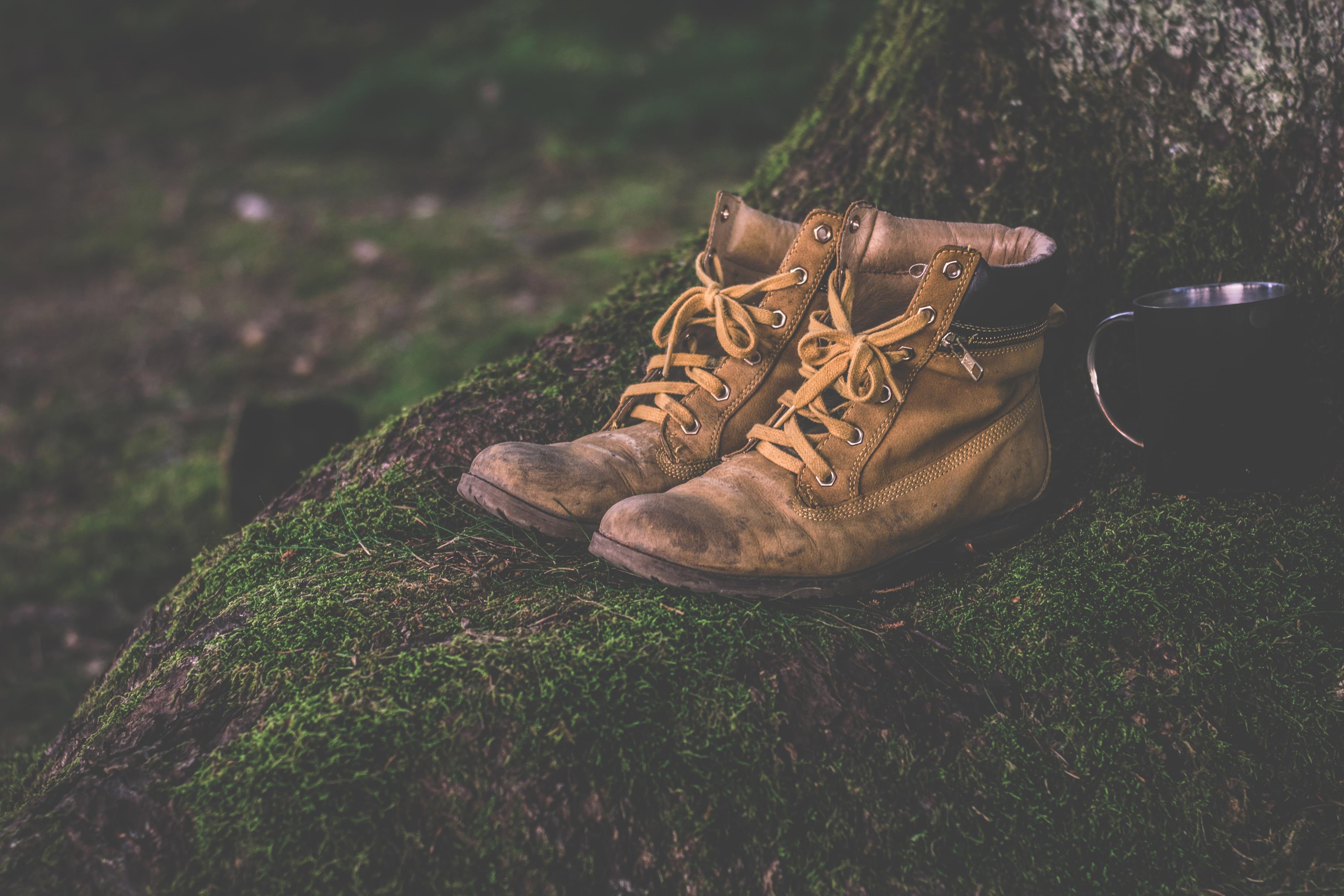 The people of the Southwestern Minnesota Synod will call a new bishop to replace Bishop Jon Anderson after 18 years of service.
Who will fill these boots?
Presentation Outline
Territory of Southwestern Minnesota
Survey Summary
Membership and Financial Statistics
Territory, Demographics and Religious Landscape
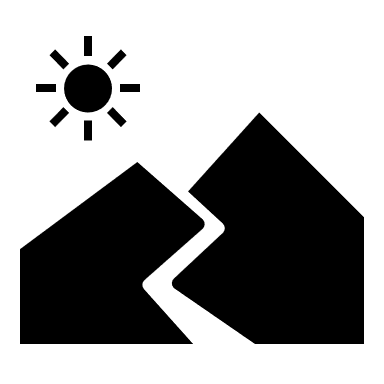 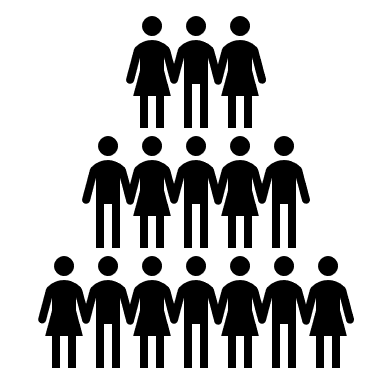 Territory in Square Miles
Southwestern Minnesota is the 37th largest synod geographically. Alaska is the largest and the Saint Paul Area is the smallest.

Southwestern Minnesota is much larger than the Saint Paul Area, Minneapolis Area or Southeastern Minnesota Synods.
5
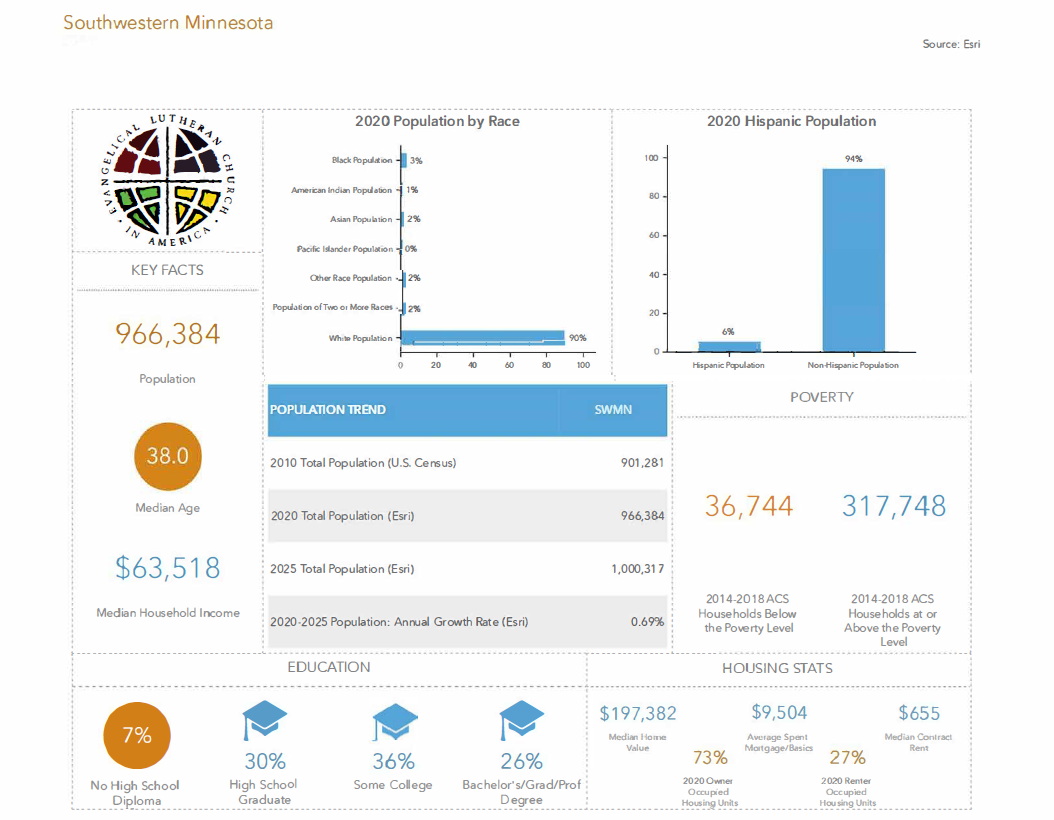 6
Population Projection 2020-2025Average Attendance Changes 2017-2019
The population in the northeastern part of the synod is expected to grow from 2020 – 2025.


However, average attendance at most congregations declined from 2017 - 2019.
7
8
Population of the Southwestern Minnesota Synod
9
ELCA congregations play a prominent role in the life of Southwestern Minnesota.
In 2010, 136,235 people were baptized members of ELCA congregations. The ELCA is the most prevalent mainline denomination in  Southwestern Minnesota. 78% of all people claimed by mainline denominations are ELCA Lutherans.
10
Survey Summary
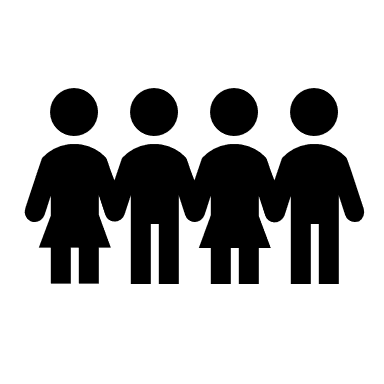 Over half of the respondents are lay members or active participants of SW Minnesota congregations. (N=345)





Over half of the respondents are 61 or older. (N=348)
12
Knowledge of the Synod Office
Most of the respondents have a relatively good or very good understanding of the functions and activities of the synod office. (N=409)
13
Knowledge of Partnered Organizations
The respondents also are aware of the organizations with whom the synod partners.
14
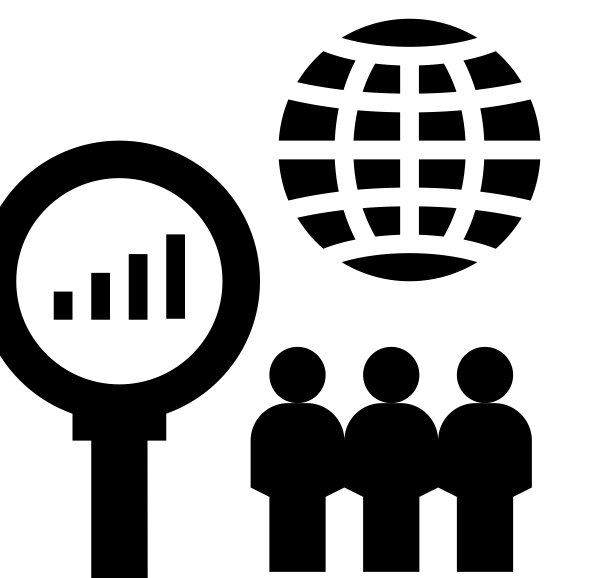 Foci and Advice for the Next Bishop
Most Important Foci for Next Bishop
The respondents feel the most important area on which the next bishop should focus is vision and planning.
16
Advice for the Next Bishop
17
Challenges, Opportunities andBuilding up God’s Mission
18
Challenges
19
Opportunities
20
Building up God’s Mission – 
The work being done by the congregations of the SW Minnesota Synod
21
Membership and Financial Statistics
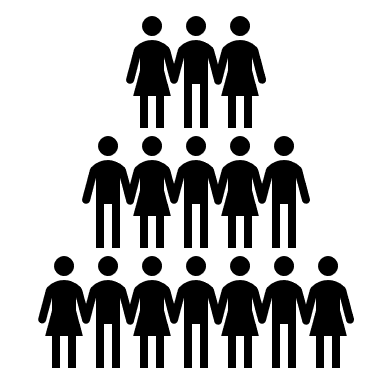 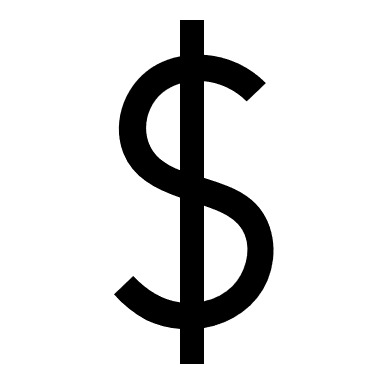 Baptized Membership
Congregations and Worshipers
Most of the congregations in the synod are small – 71% have 100 or fewer in worship in an average week.
A good portion of the people in SW Minnesota worship in larger churches – 41% of the average attendees worship in churches with 201 or more people in worship in an average week.
24
Annual Giving per Worship Attendee
25
Thank you very much and blessings to you as you meet in assembly to choose your next bishop.
John Hessian
ELCA Research, Analysis and Data
April 27, 2021